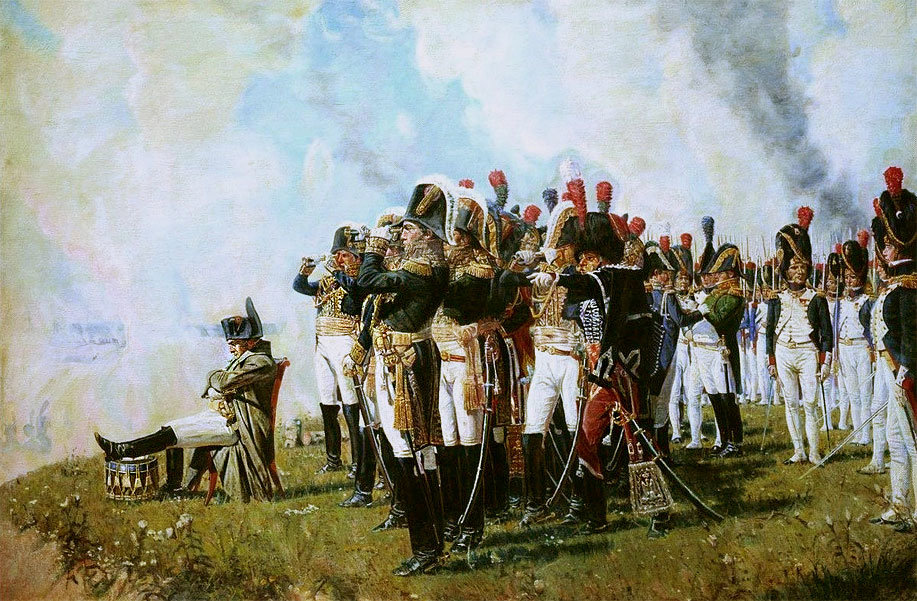 7  СЕНТЯБРЯ –День Бородинского сражения      1812 года
ученик 9а класса,    МБОУ    Школа № 29     Бородин Никита
Учитель истории  и обществознания   Кадямова Н.Н.
Бородинское сражение 1812 года
Бородинская битва была главным сражением в войне 1812 года. Впервые была развеяна легенда о непобедимости армии Наполеона
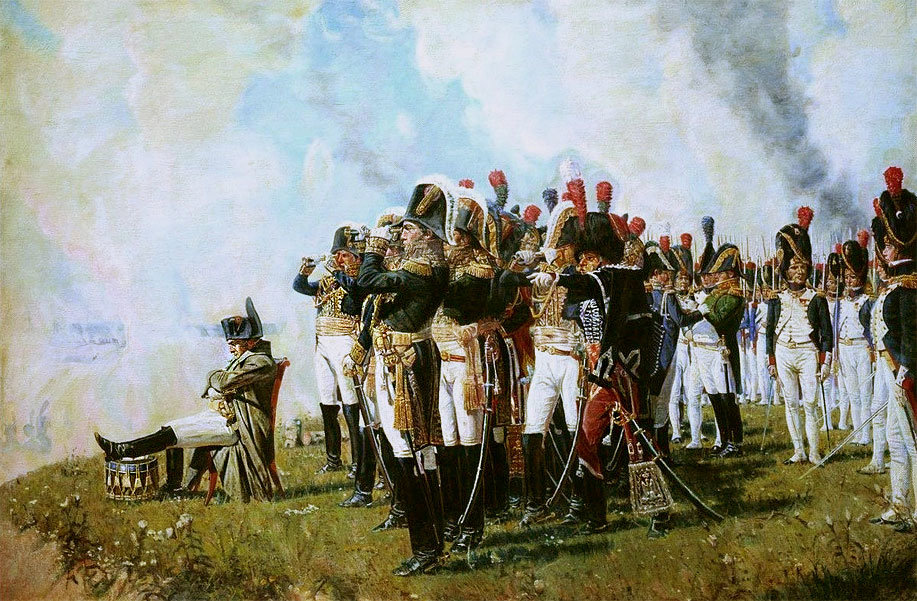 Бородинское сражение 1812 года
Неудачи первых недель войны, отступление русской армии без сражений породили при дворе Александра I и в обществе не просто уныние, но и разговоры об измене. Главным объектом критики стал Барклай де Толли, которого с учётом его иностранного происхождения обвиняли  в предательстве.
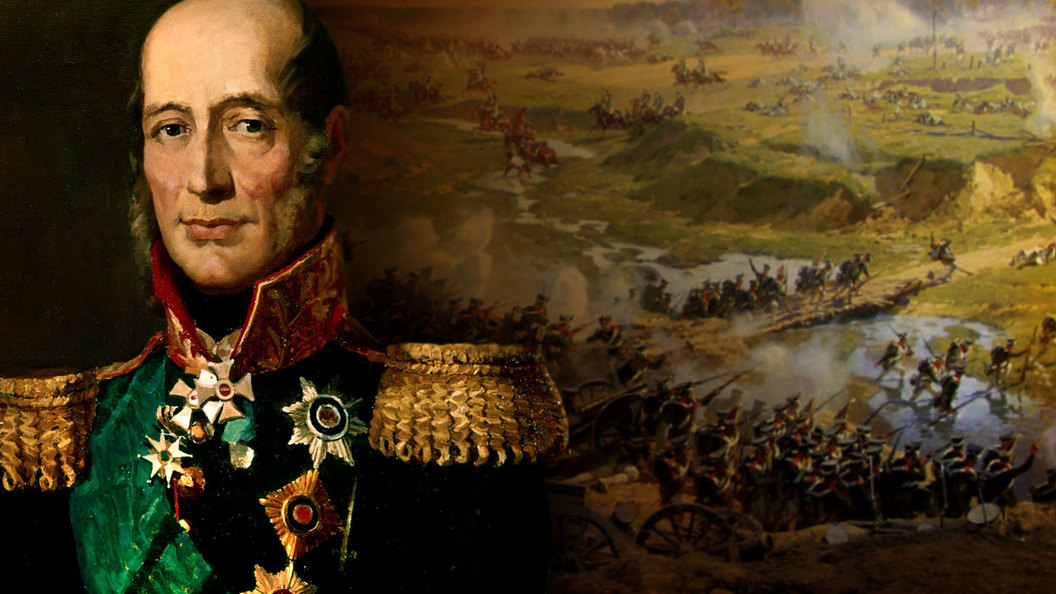 Бородинское сражение 1812 года
Под давлением общественного мнения, Александр I назначил М.И. Кутузова главнокомандующим русской армией.
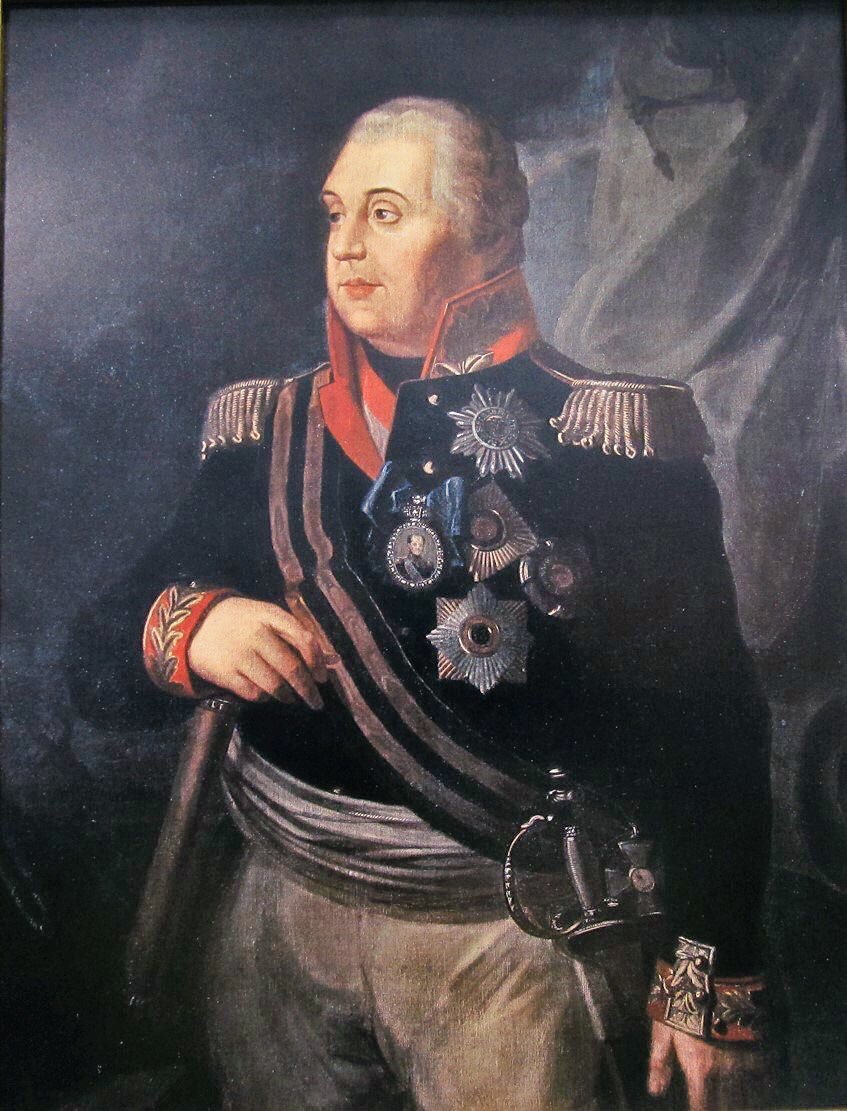 Бородинское сражение 1812 года
Русская армия подошла к селу Бородино 22 августа, где по предложению полковника К.Ф. Толя была выбрана плоская позиция протяженностью до 8 км.
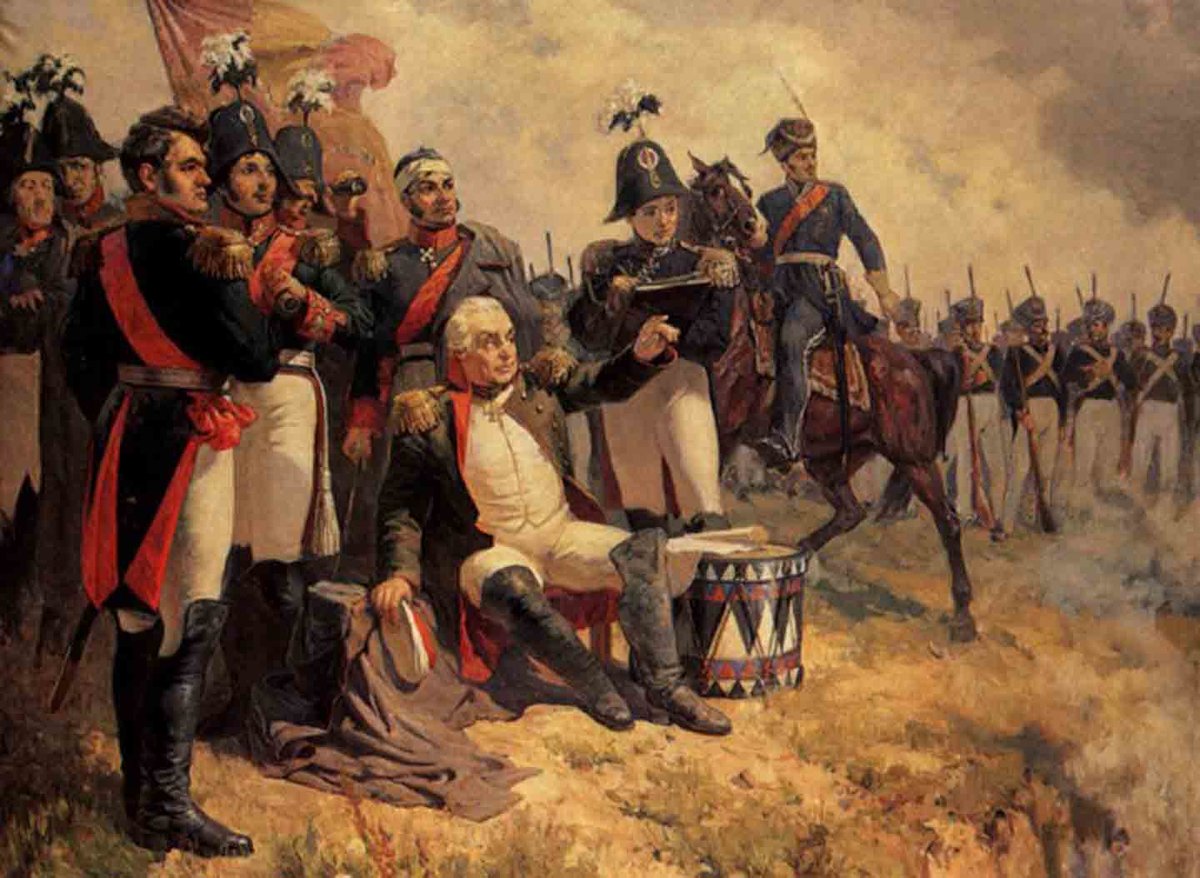 Бородинское сражение 1812 года
Бородинское сражение началось в половине шестого утра 26 августа (7 сентября) 1812 года.
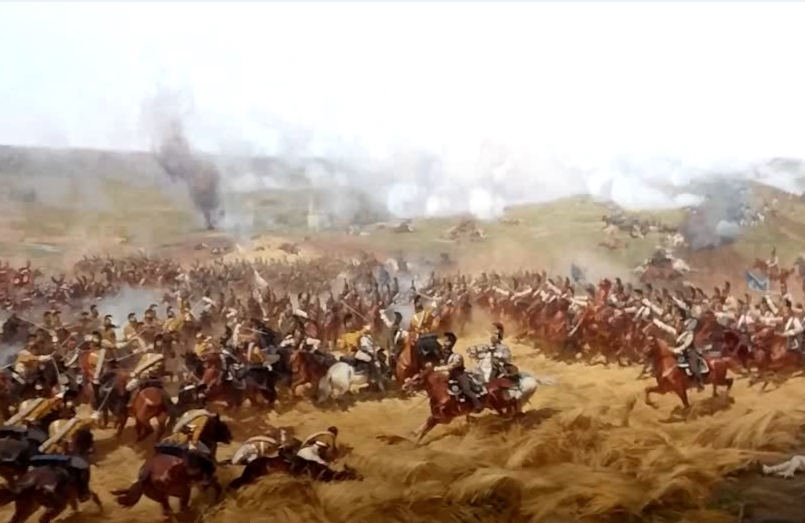 Бородинское сражение 1812 года
Бородинское сражение 1812 года
Великая французская армия потеряла, по разным оценкам, от 35 до 60 тыс. человек ( в том числе и 49 генералов). Российская армия потеряла 45 тыс. человек (в том числе 29 генералов).
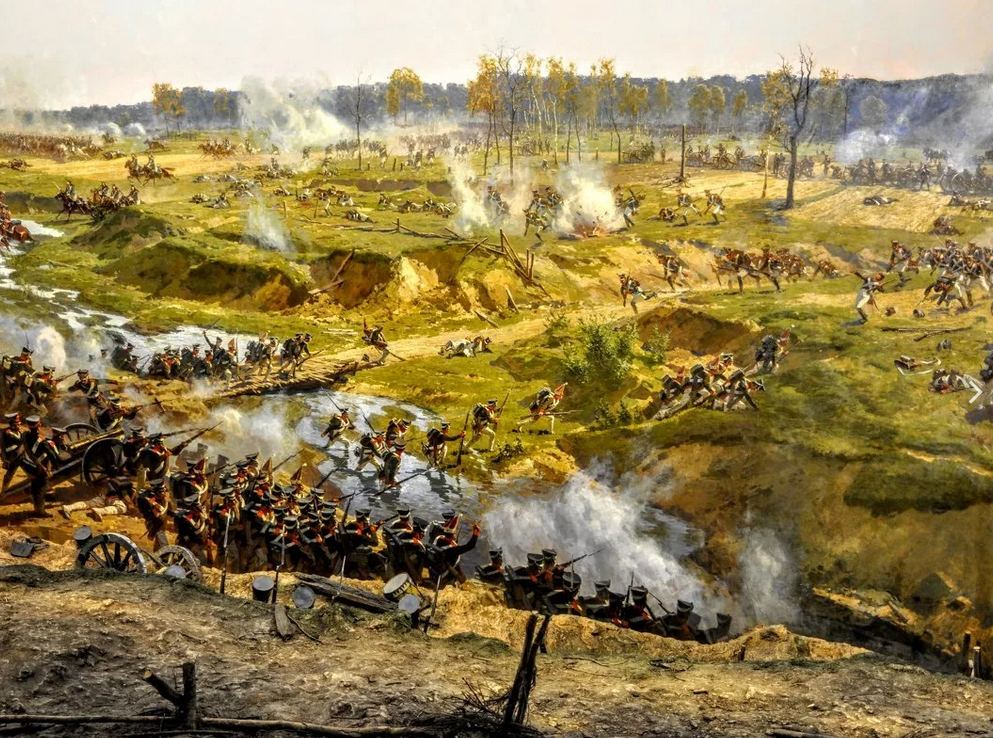 Спасибо за внимание